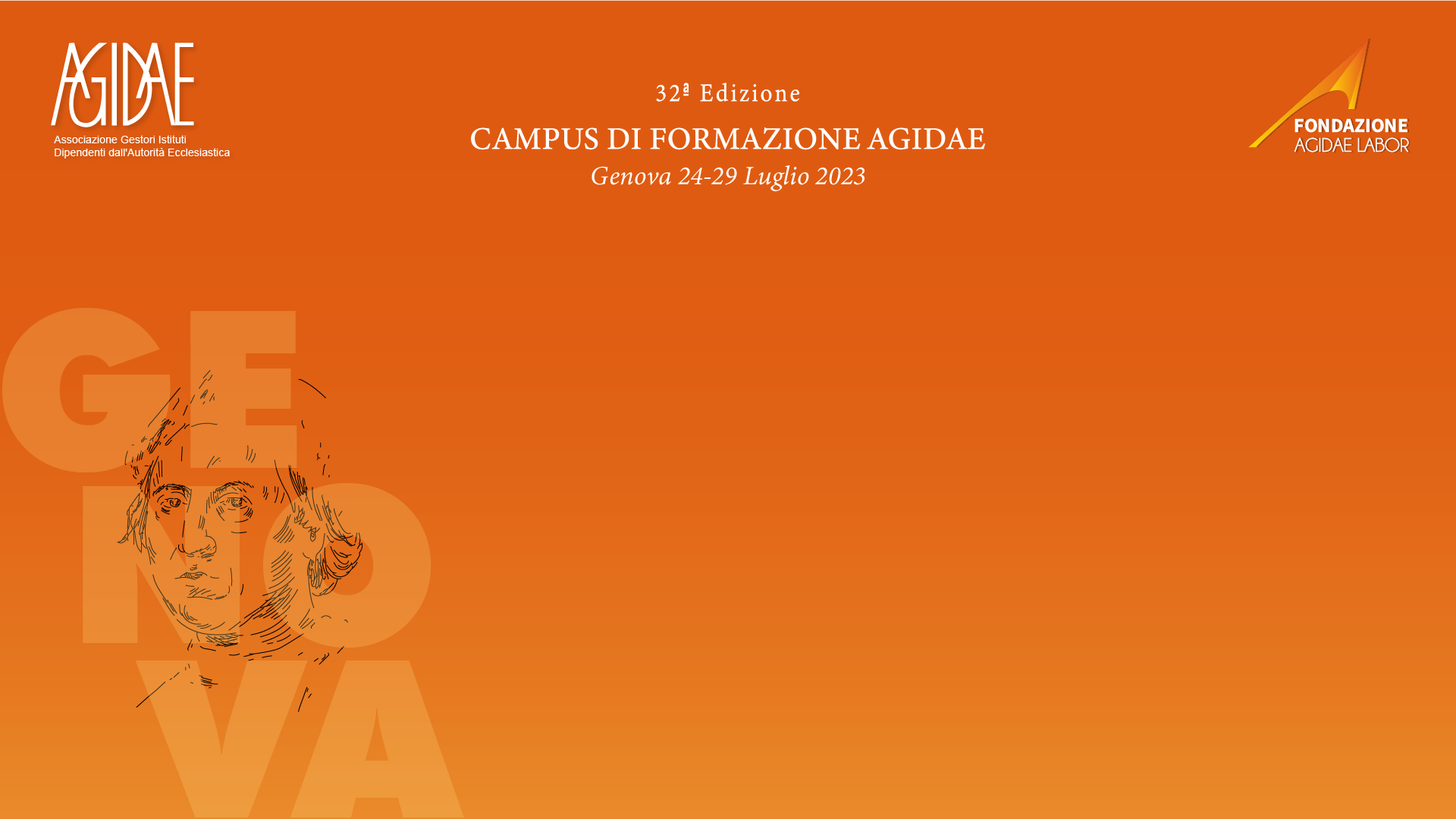 RILANCIAMO GLI ISTITUTI CON LA FORMAZIONE CONTINUA
Dott. Nicola Mercurio
Direttore Fondazione AGIDAE Labor
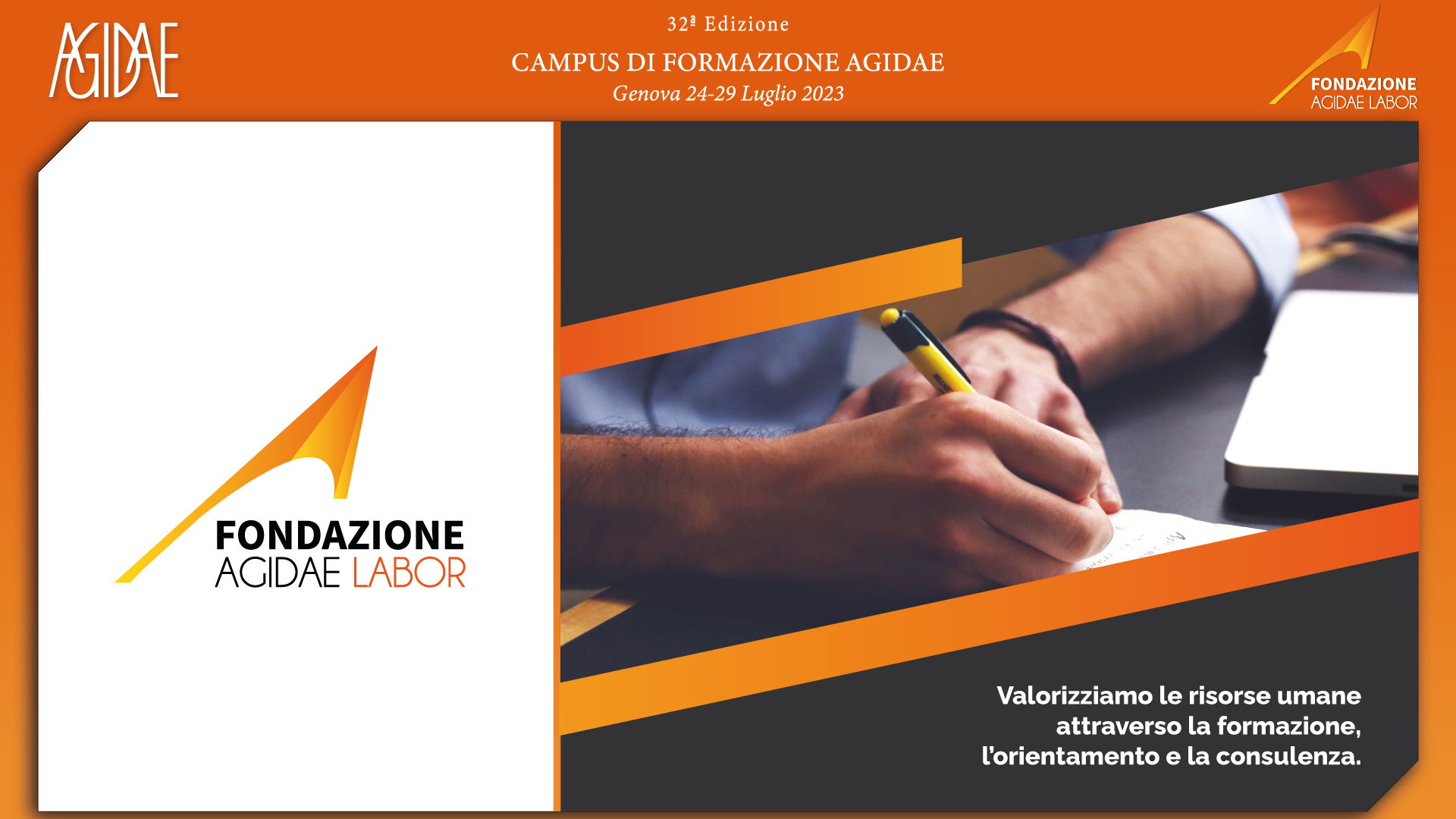 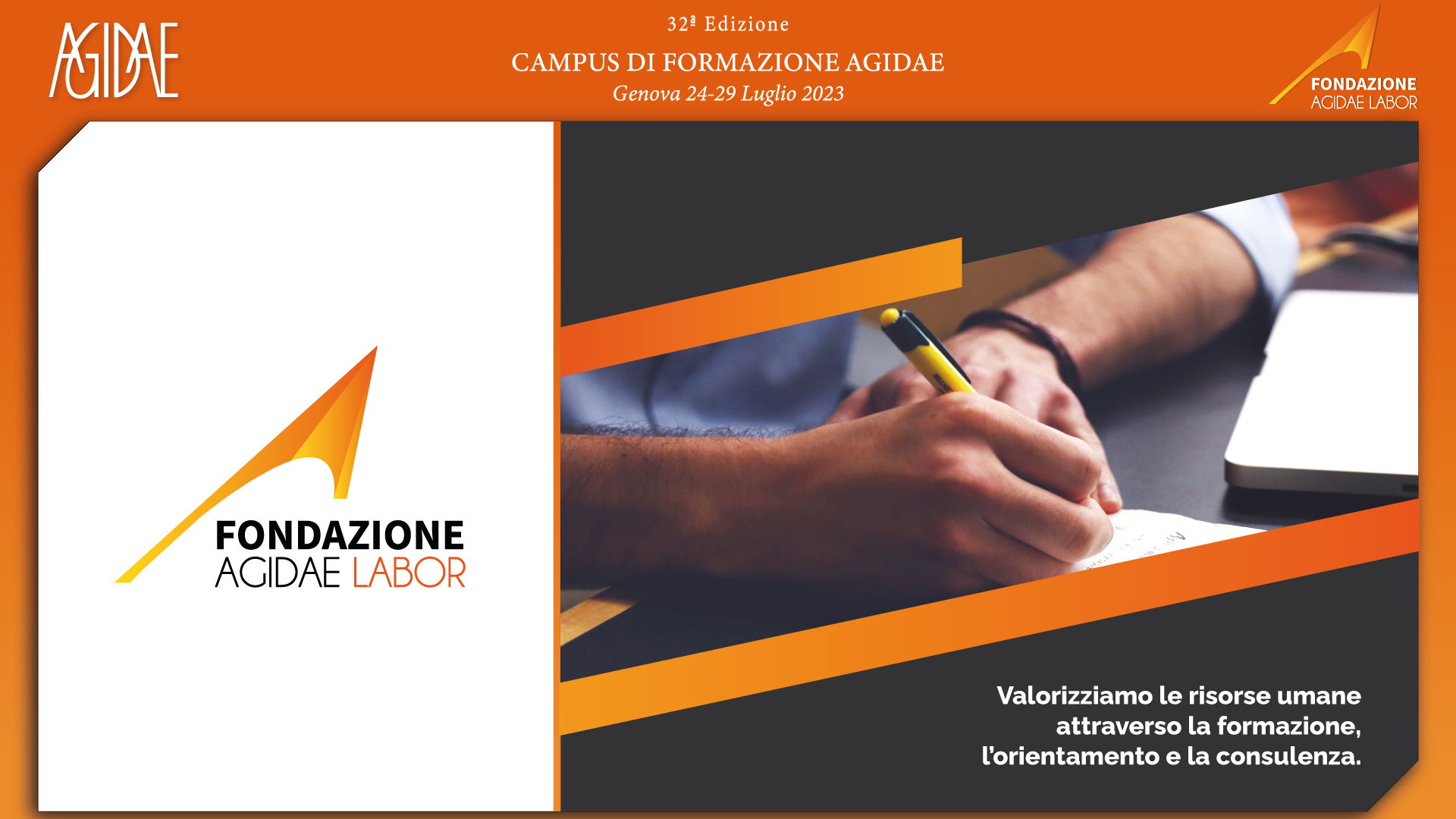 ATTIVITÀ STORICHE
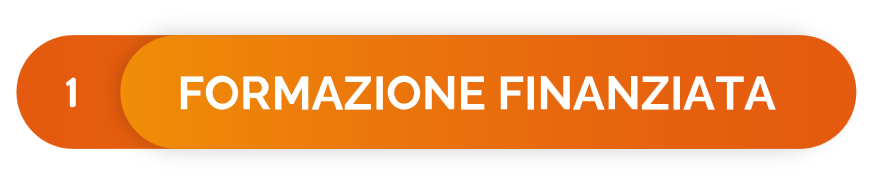 con fondi pubblici o con Fondi Interprofessionali, attraverso la progettazione e l’erogazione di interventi di formazione continua personalizzati sulle esigenze degli Istituti richiedenti.
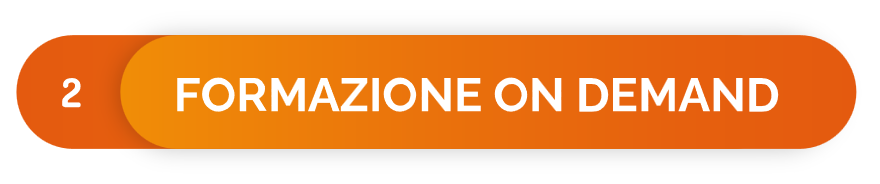 ideata a partire dei fabbisogni formativi espressi dagli enti, aziende, istituti, ecc.. Viene offerta la possibilità di progettare insieme ai Responsabili degli Enti corsi specifici in funzione dei propri obiettivi da svolgersi presso la sede degli Enti o presso le sedi della FONDAZIONE AGIDAE LABOR.
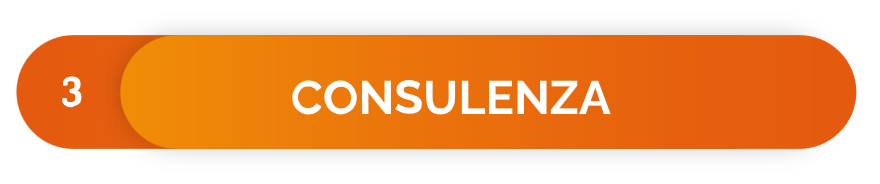 LA FONDAZIONE AGIDAE LABOR affianca gli enti, le aziende, gli istituti, ecc., nelle analisi delle necessità di formazione e nella definizione degli interventi più adatti, organizzando e realizzando le azioni formative.
ATTIVITÀ STORICHE
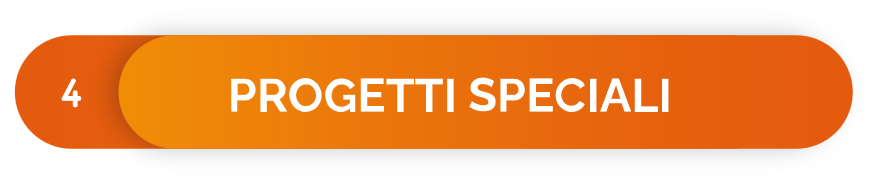 attivati attraverso un servizio di assistenza, supporto e/o partecipazione in partnership in Avvisi e bandi pubblici locali, nazionali ed europei. La FONDAZIONE AGIDAE LABOR accompagna gli Istituti nella progettazione, predisposizione e presentazione della documentazione di partecipazione, gestione e rendicontazione dei Progetti realizzati all’interno dei Programmi PON, ERASMUS+ e ALTRI PROGRAMMI EUROPEI E NUOVI BANDI MINISTERIALI per contribuire allo sviluppo dell’offerta formativa, incentivando lo scambio di buone prassi e accrescendo la competenza e la spinta verso l’inclusione e l’Integrazione dei Partecipanti.
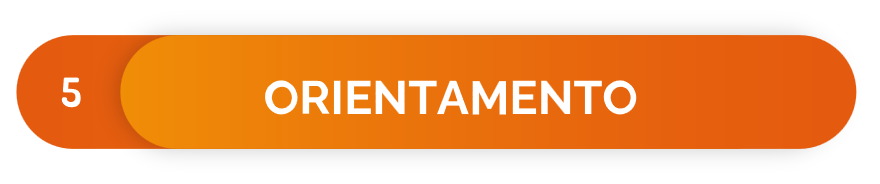 con fondi pubblici o con Fondi Interprofessionali, attraverso la progettazione e l’erogazione di interventi di formazione continua personalizzati sulle esigenze degli Istituti richiedenti.
La Fondazione AGIDAE Labor offre e promuove
Percorsi di formazione nelle seguenti aree tematiche:
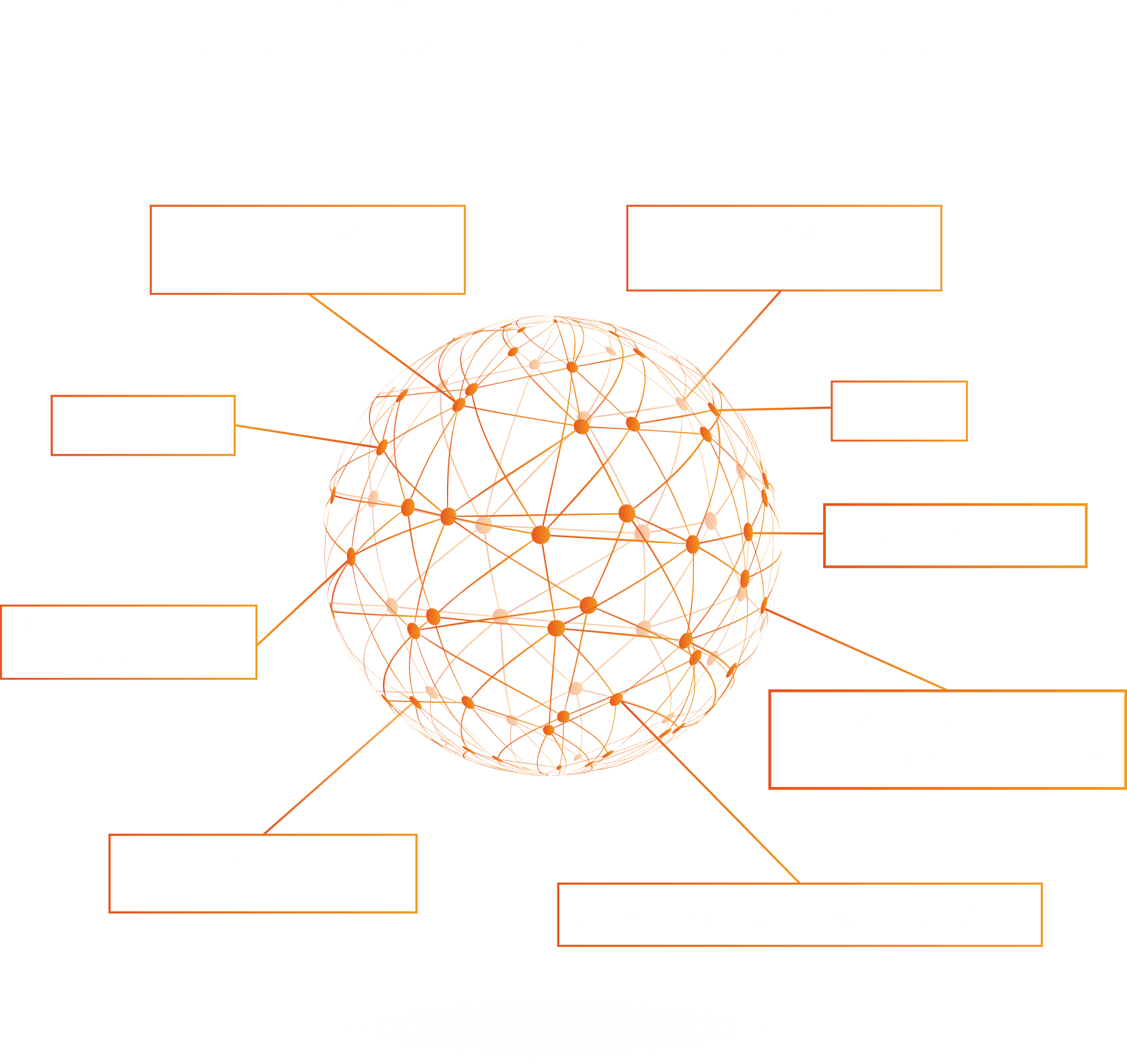 IL NUOVO CORSO
Nuovo Catalogo Corsi:
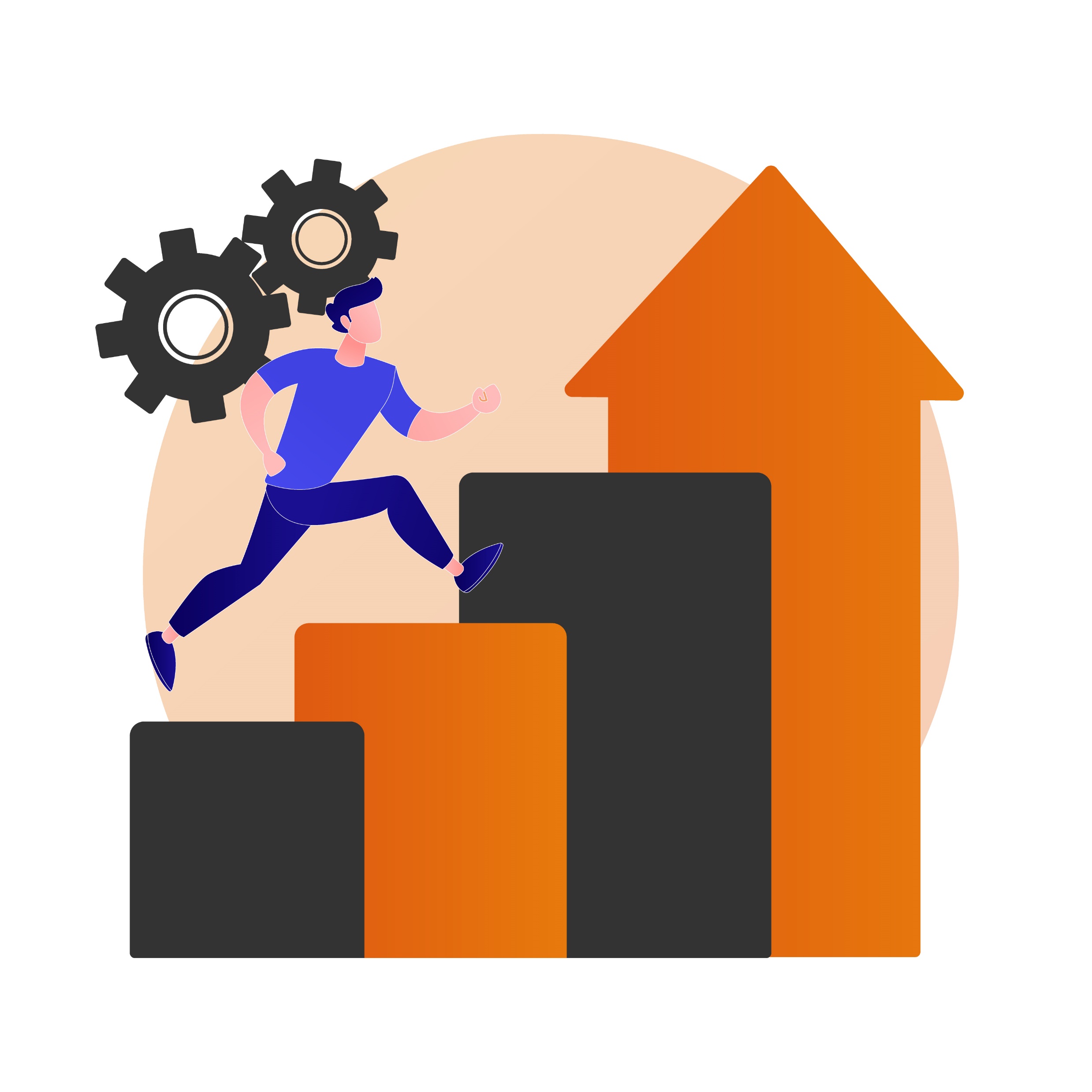 Per rispondere alla necessità di aggiornamento costante delle conoscenze, delle abilità e delle competenze tecniche, professionali e trasversali, stiamo lavorando per attualizzare il nostro catalogo corsi e poter quindi offrire nuove opportunità formative anche a soggetti non ancora fruitori dei nostri servizi.
IL NUOVO CORSO
Settore Scuola:
Per il settore scuola vogliamo potenziare la pubblicizzazione dell’Albo dei “Coordinatori didatti” e del personale di “Segreteria”, al fine di migliorare il livello professionale e favorire la ricerca del lavoro nell’ambito associativo AGIDAE. 
Stesso discorso varrà per il personale docente, creando un albo professionale informale attraverso il quale favorire i Gestori nella ricerca di personale qualificato.
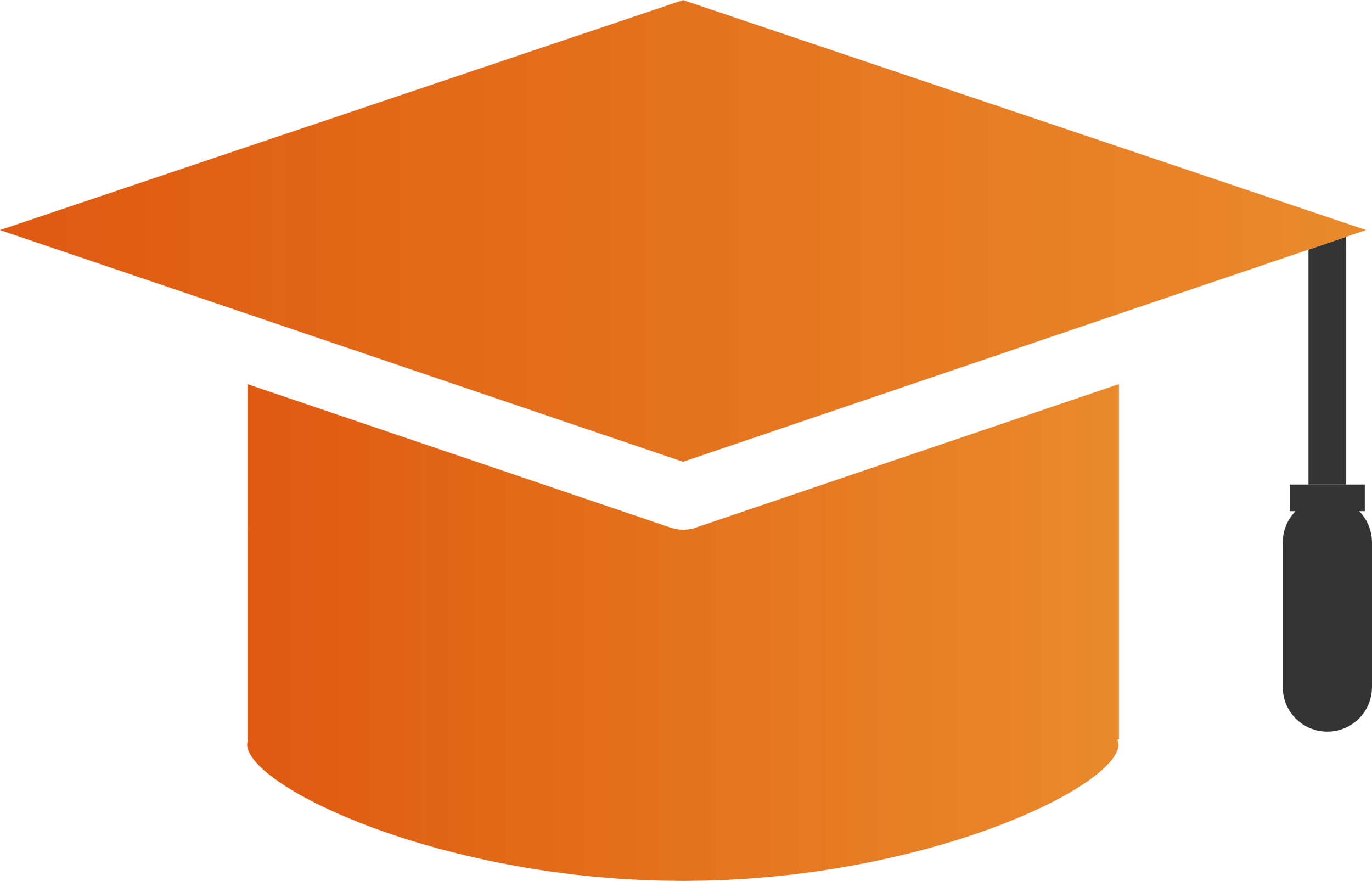 IL NUOVO CORSO
Settore Scuola:
Per i nuovi interventi formativi i corsi riguardano:
 il «digitale»;
la «continuità educativa infanzia-primaria»;
i «laboratori di cittadinanza digitale consapevole»;
i «Tutor DSA»
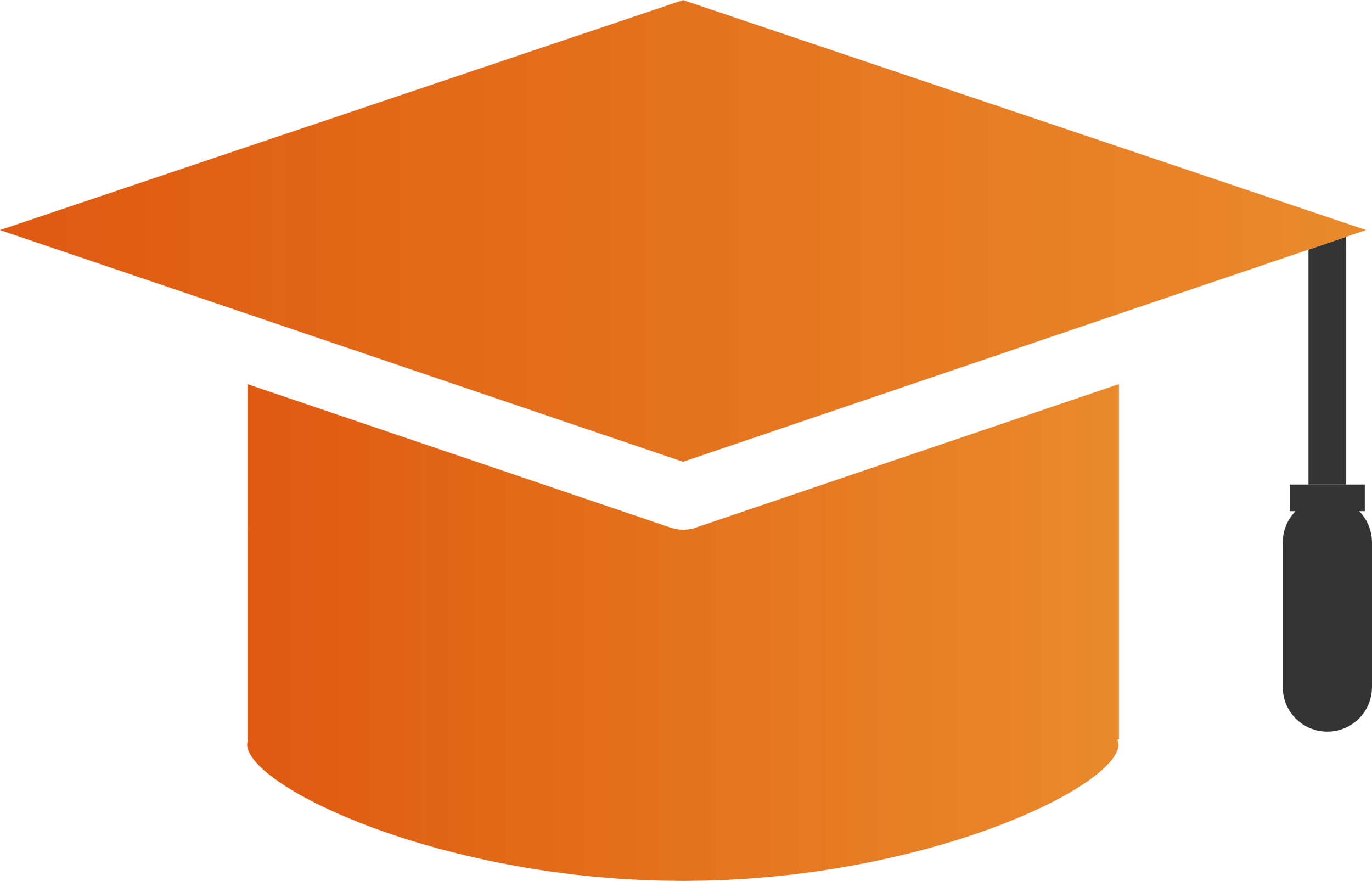 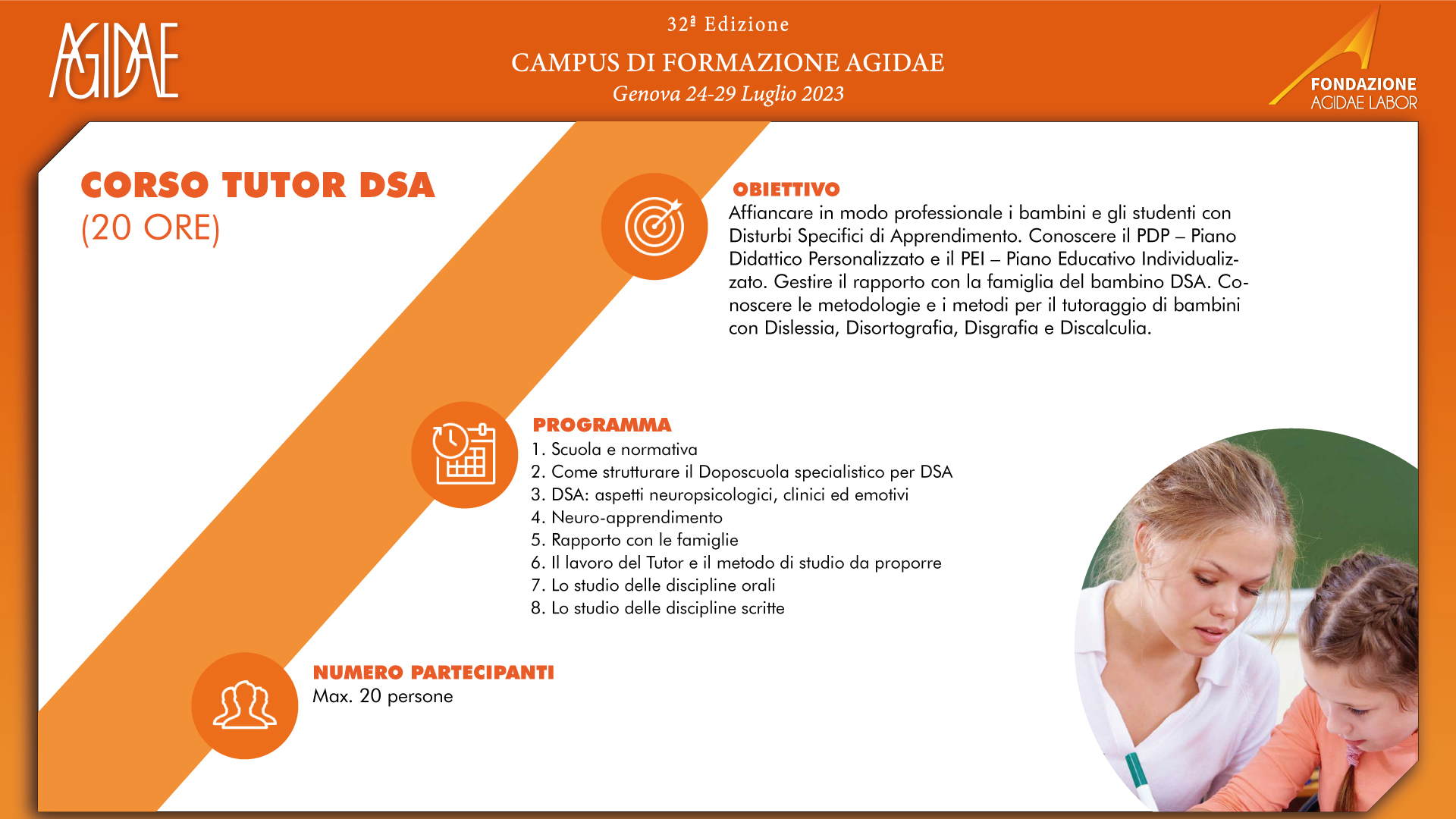 IL NUOVO CORSO
Settore Socio-Sanitario:
Per il settore socio-sanitario assistenziale, il nuovo catalogo prevede corsi per:
«l’Educazione Continua in Medicina» – ECM, in partnership con l’Ordine dei Medici di Roma e Provincia. Sempre per gli ECM, stiamo lavorando all’accordo con l’Ordine degli Infermieri di Roma e Provincia; 
«privacy e sicurezza dei dati»;
«l'empatia nelle professioni socio sanitarie»;
«BLSD»
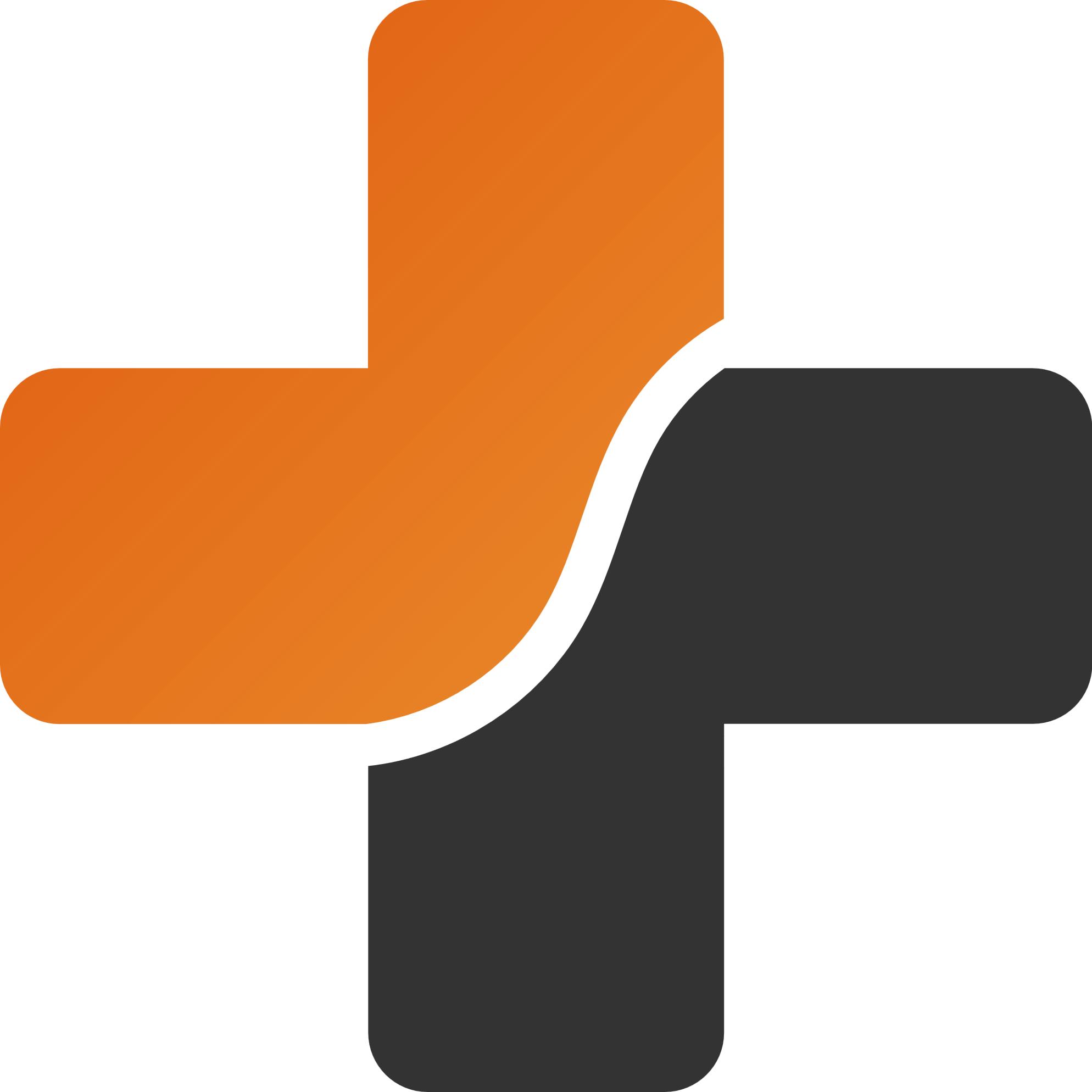 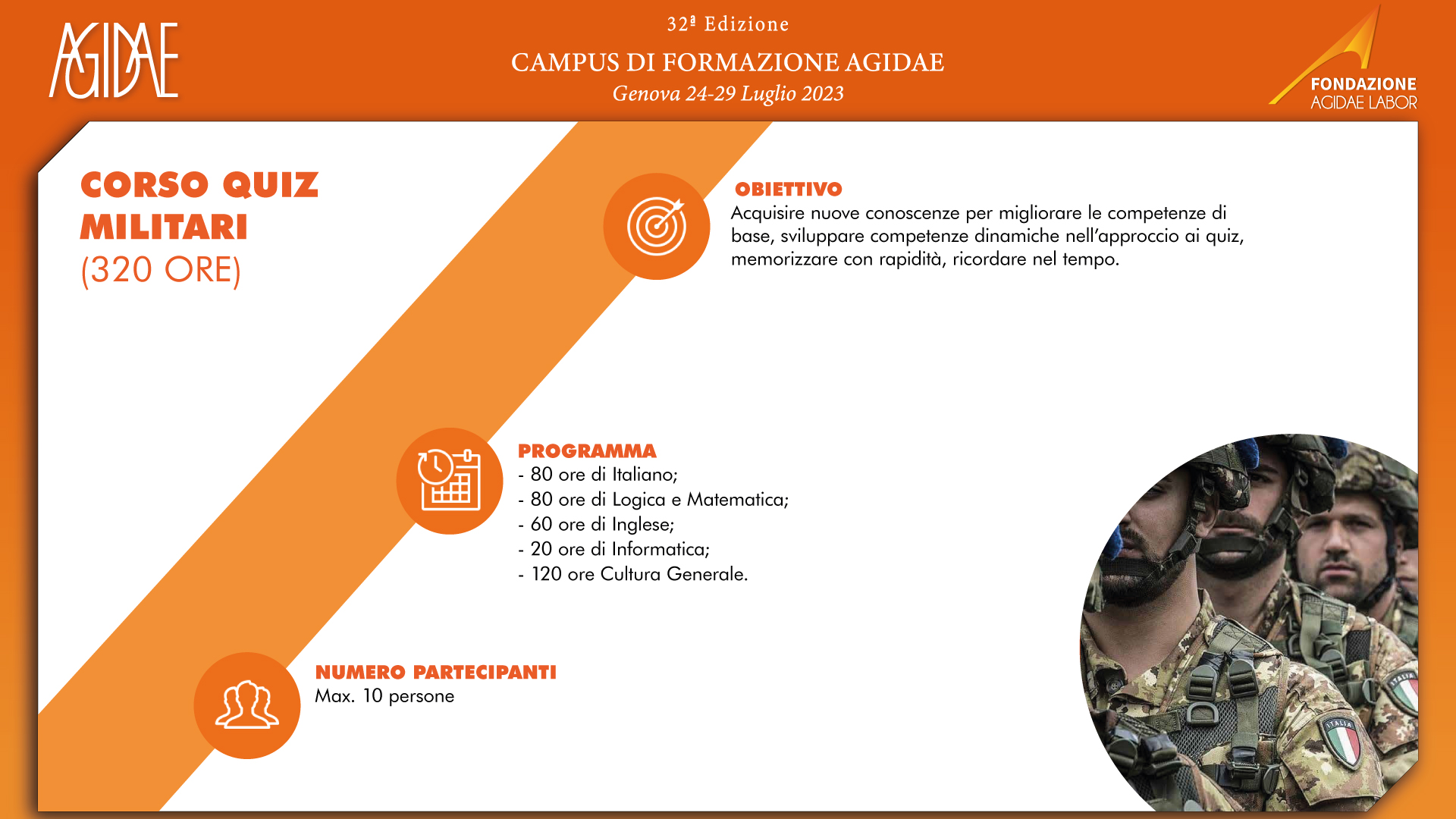 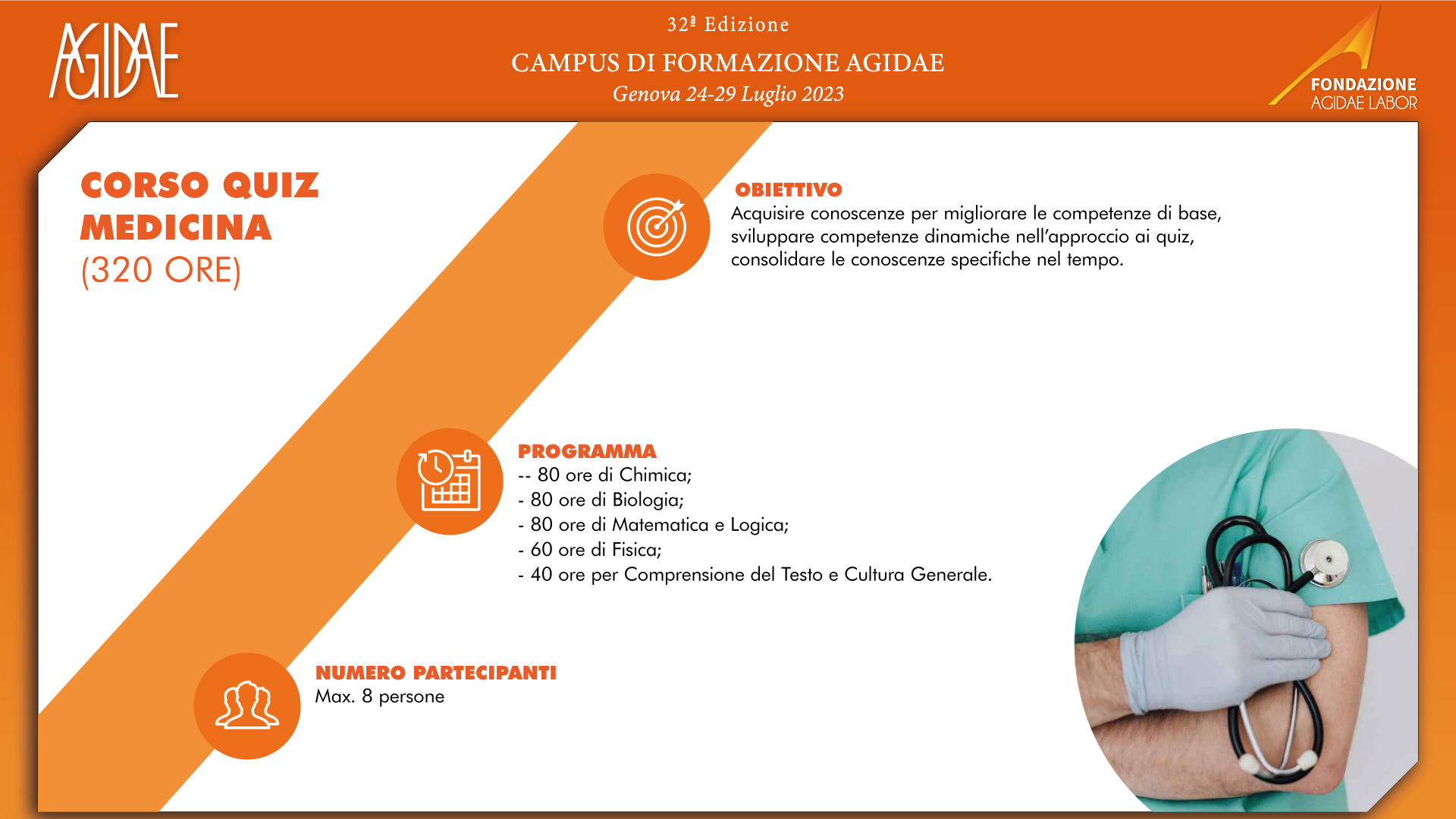 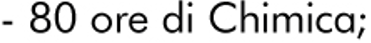 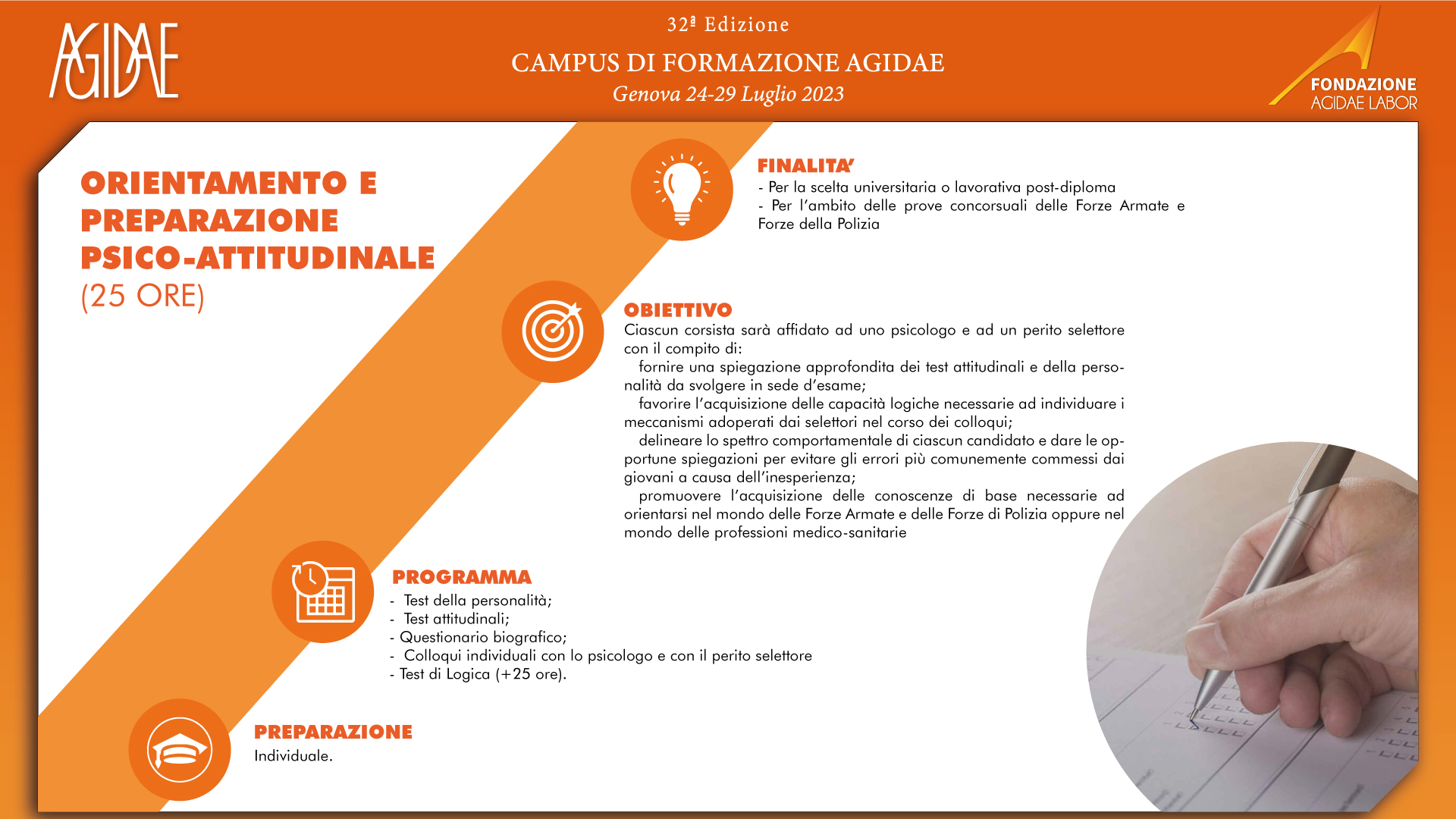 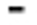 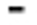 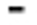 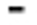 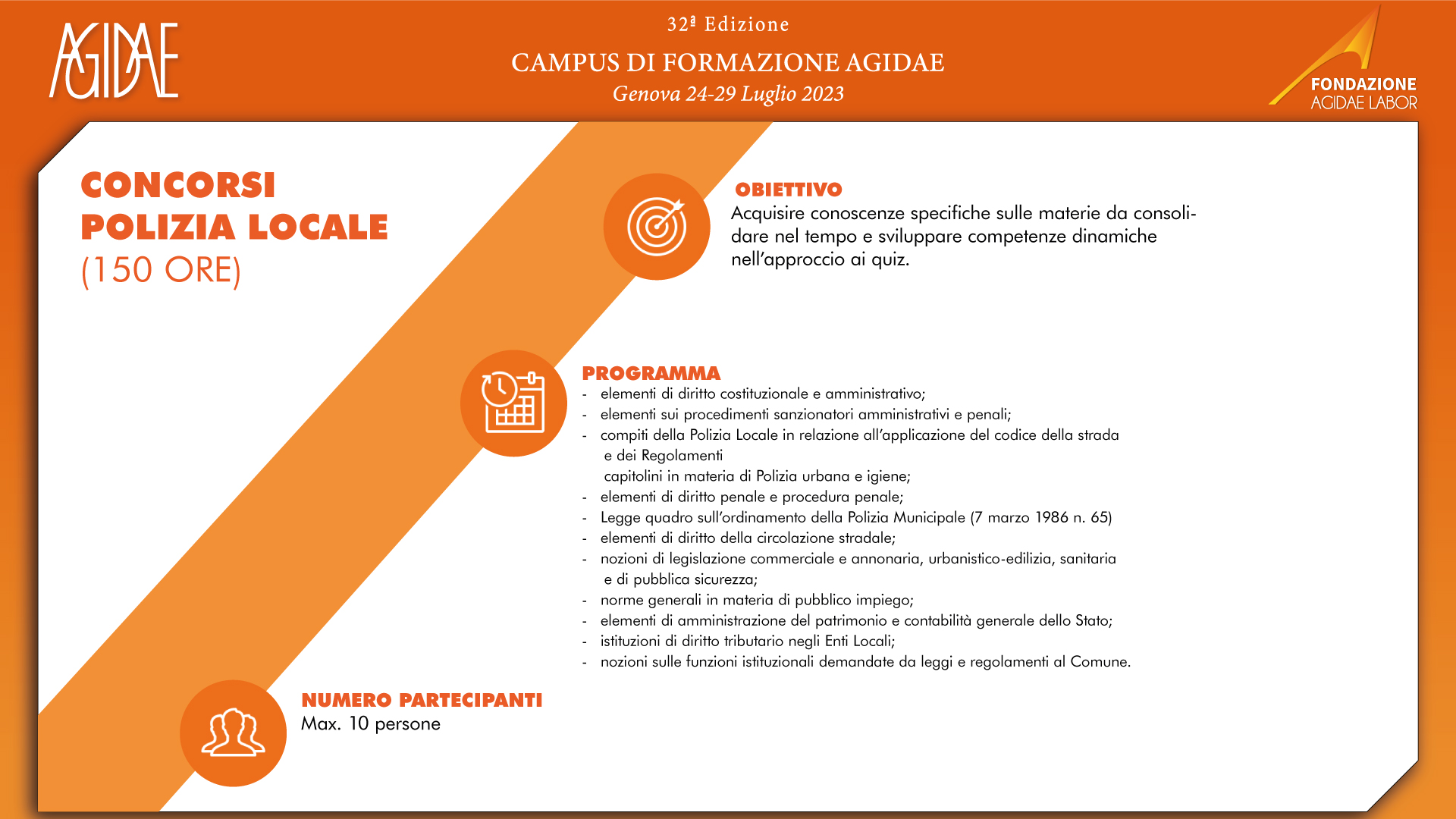 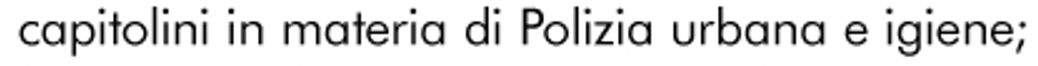 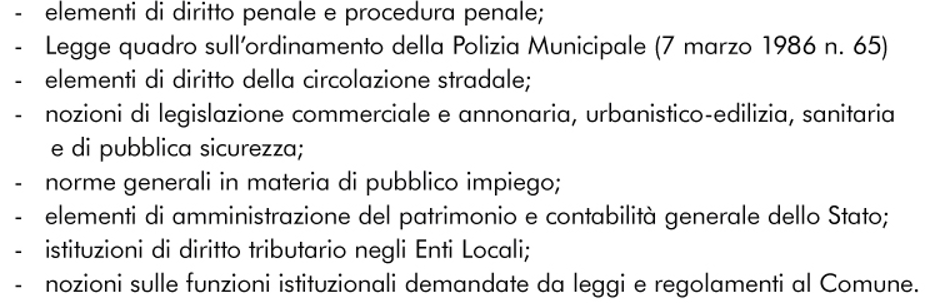 IL NUOVO CORSO
Nuovi Accreditamenti
Per ampliare lo spettro degli strumenti, delle offerte formative e dei fondi a cui poter accedere a beneficio dei nostri Enti, stiamo lavorando ai seguenti nuovi accreditamenti:
Accreditamento come Ente di formazione presso il Ministero dell’Istruzione e del Merito e la Regione Lazio;

Accreditamento come Ente di formazione presso altre Regioni Italiane, quali Lombardia, Sicilia e Puglia;

Accreditamento per l’erogazione di eventi ECM (Educazione Continua in Medicina) per offrire nuove opportunità al settore sanitario e realizzare attività formative riconosciute per l’attribuzione di crediti;

Accreditamento come Ente di certificazione per attribuire valenza curricolare agli attestati da noi rilasciati.
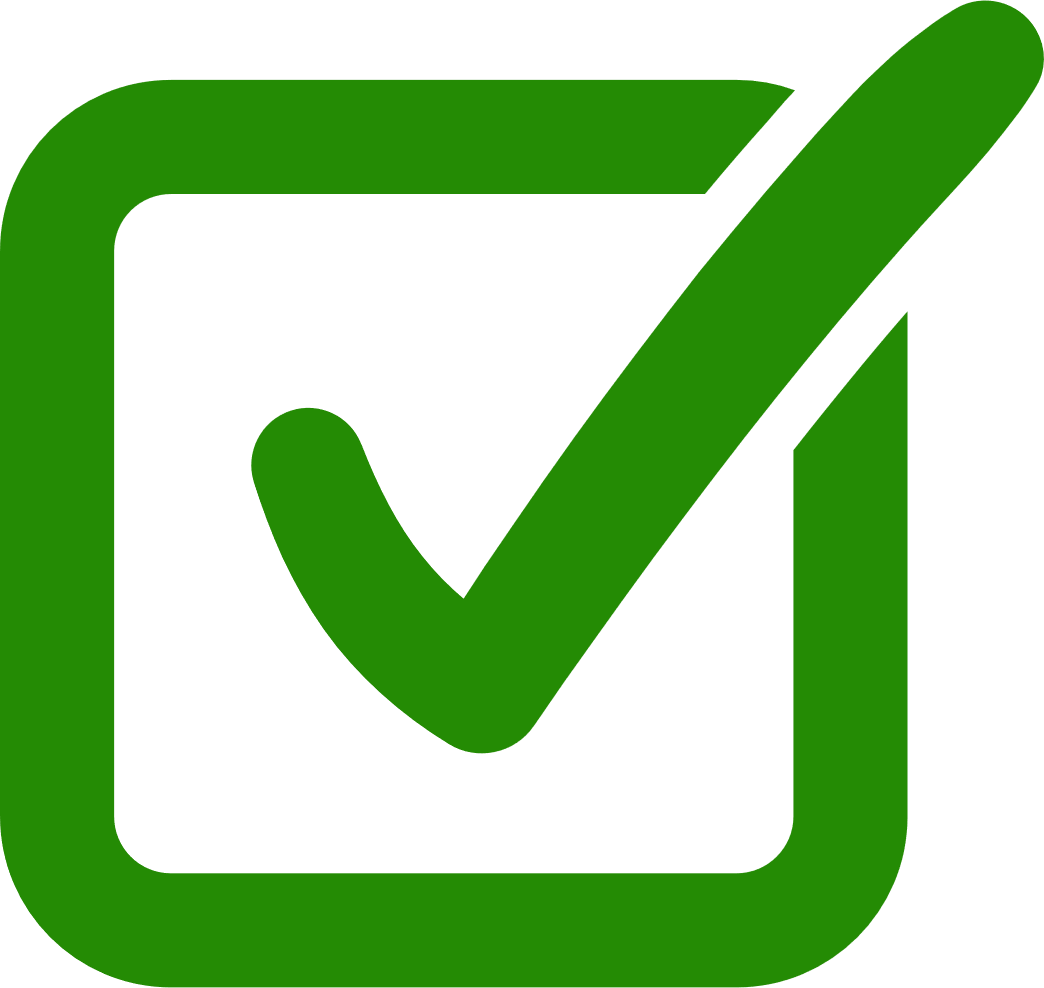 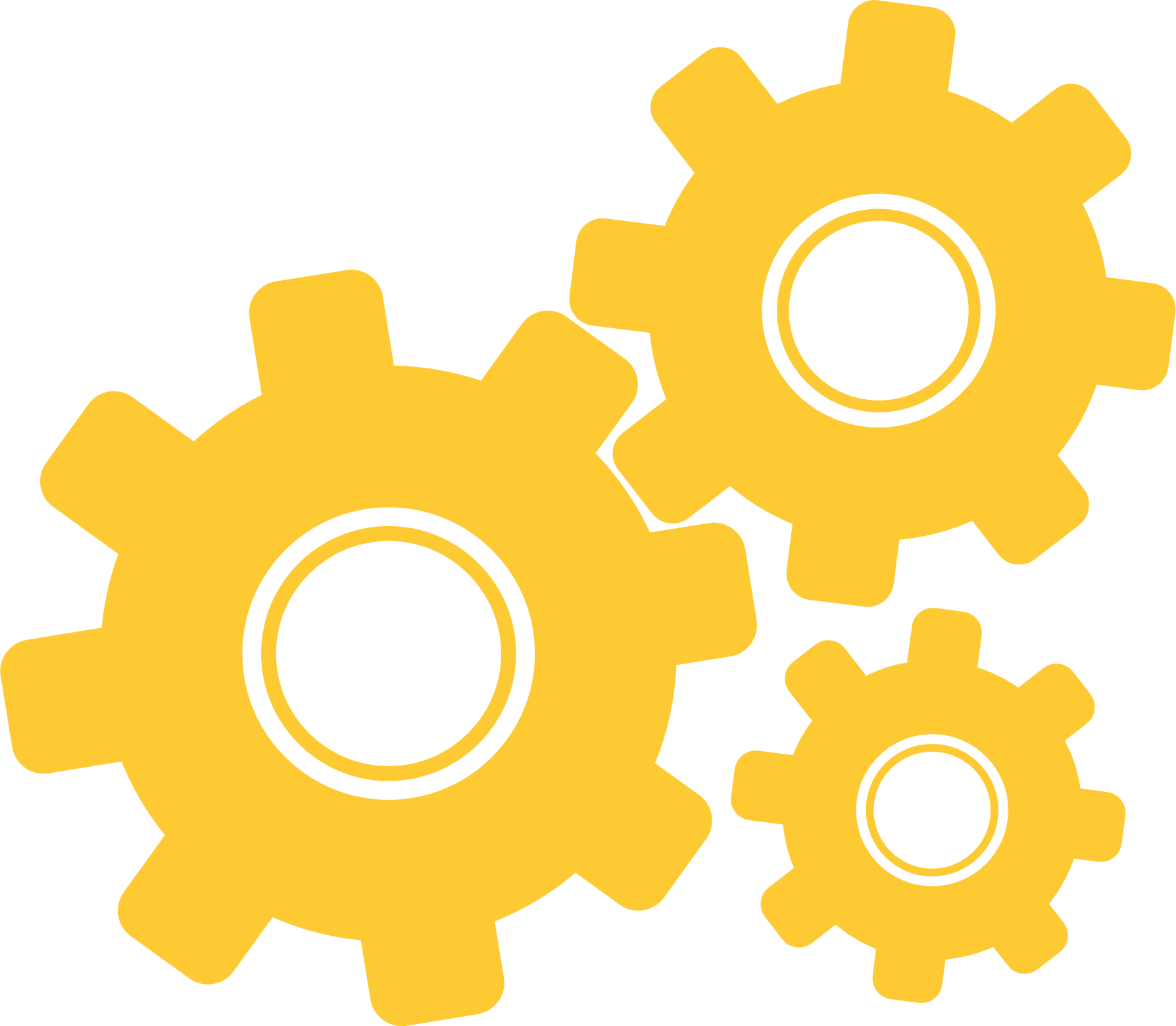 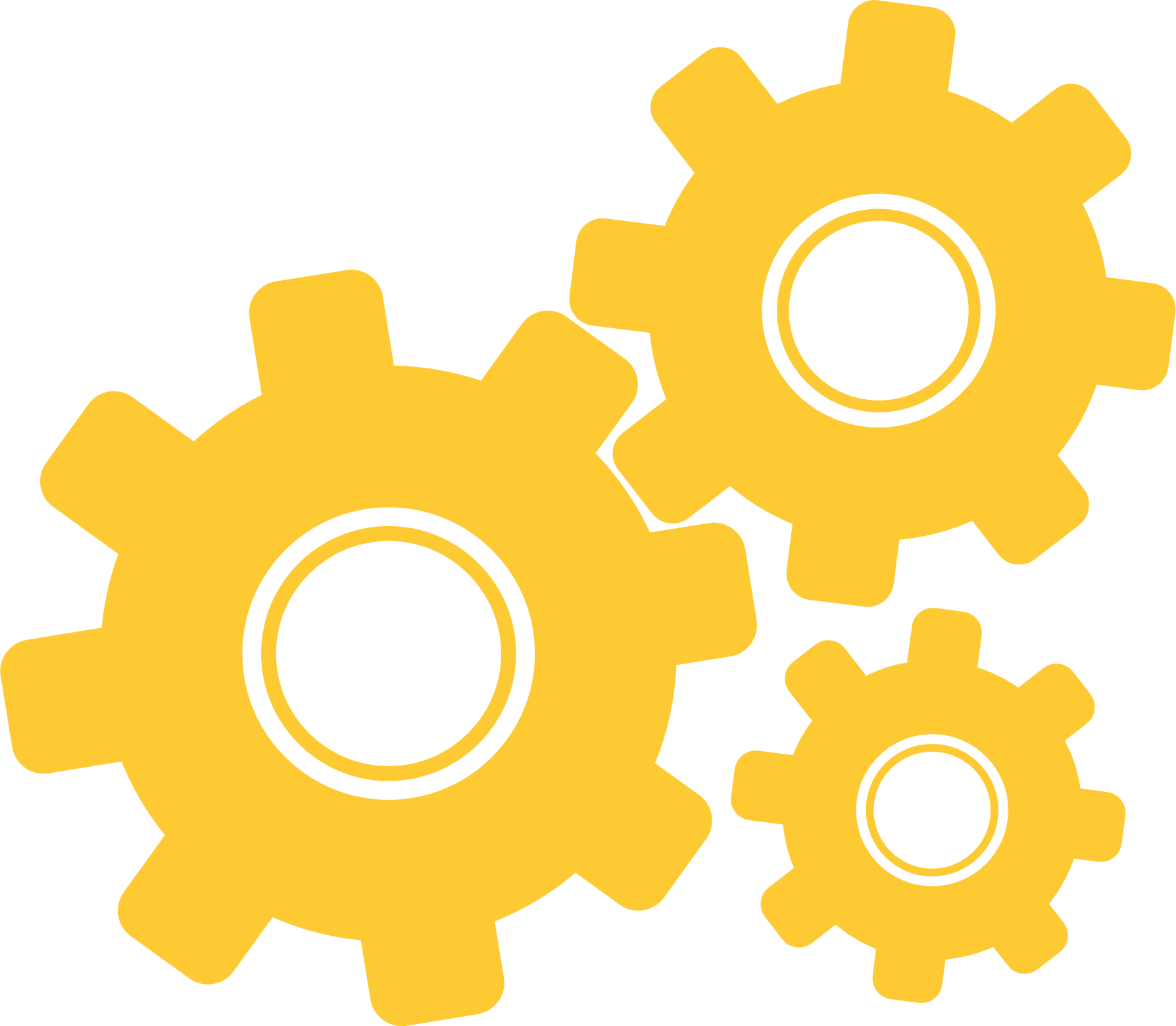 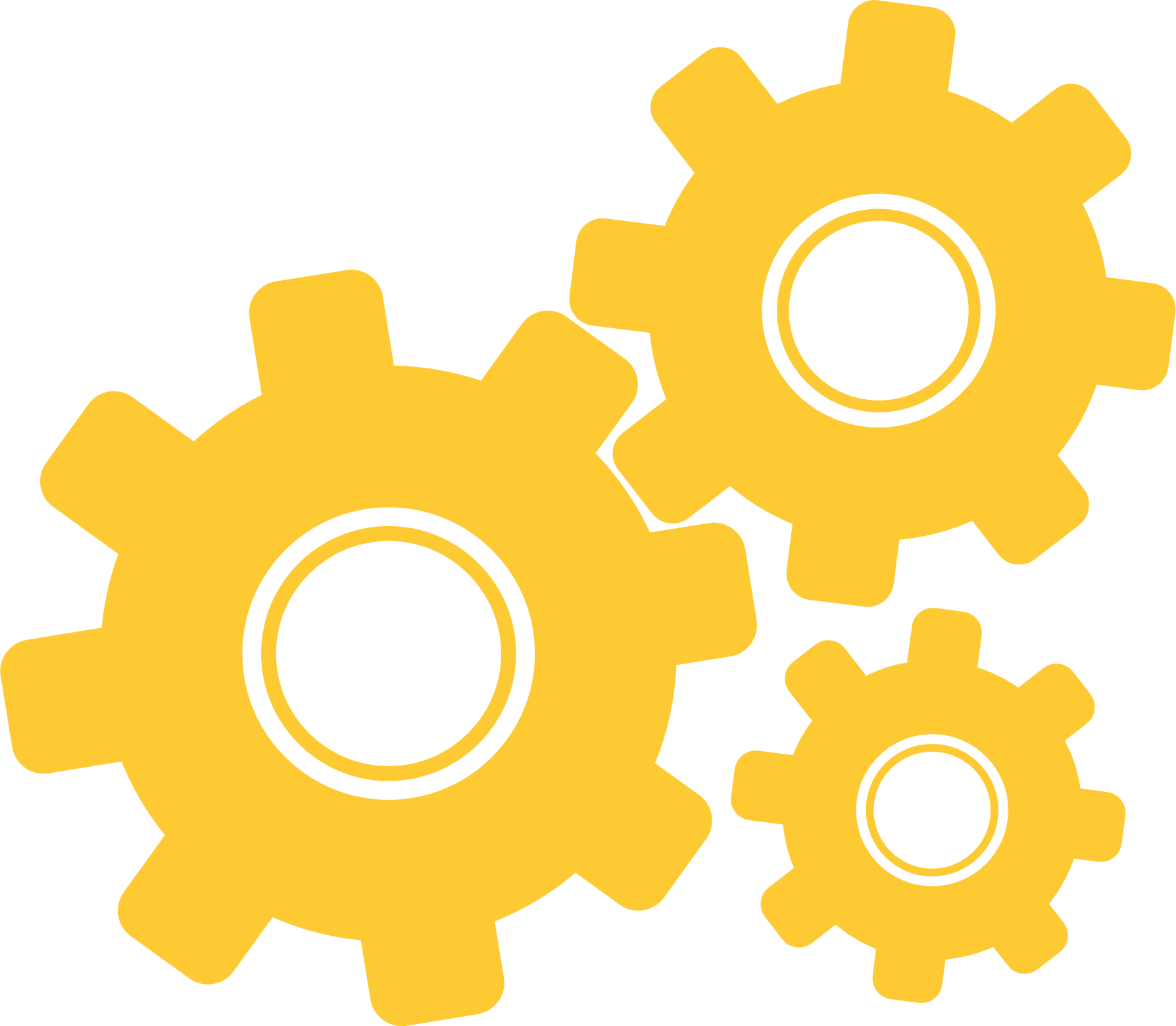 IL NUOVO CORSO
Lo sforzo per la crescita della Fondazione e il raggiungimento dei precedenti obiettivi è supportato da un nuovo impulso:
Attività di Comunicazione:
Restyling del logo
Nuovo sito web
Nuove pagine social (Facebook, Instagram, ecc…)
Nuova brochure
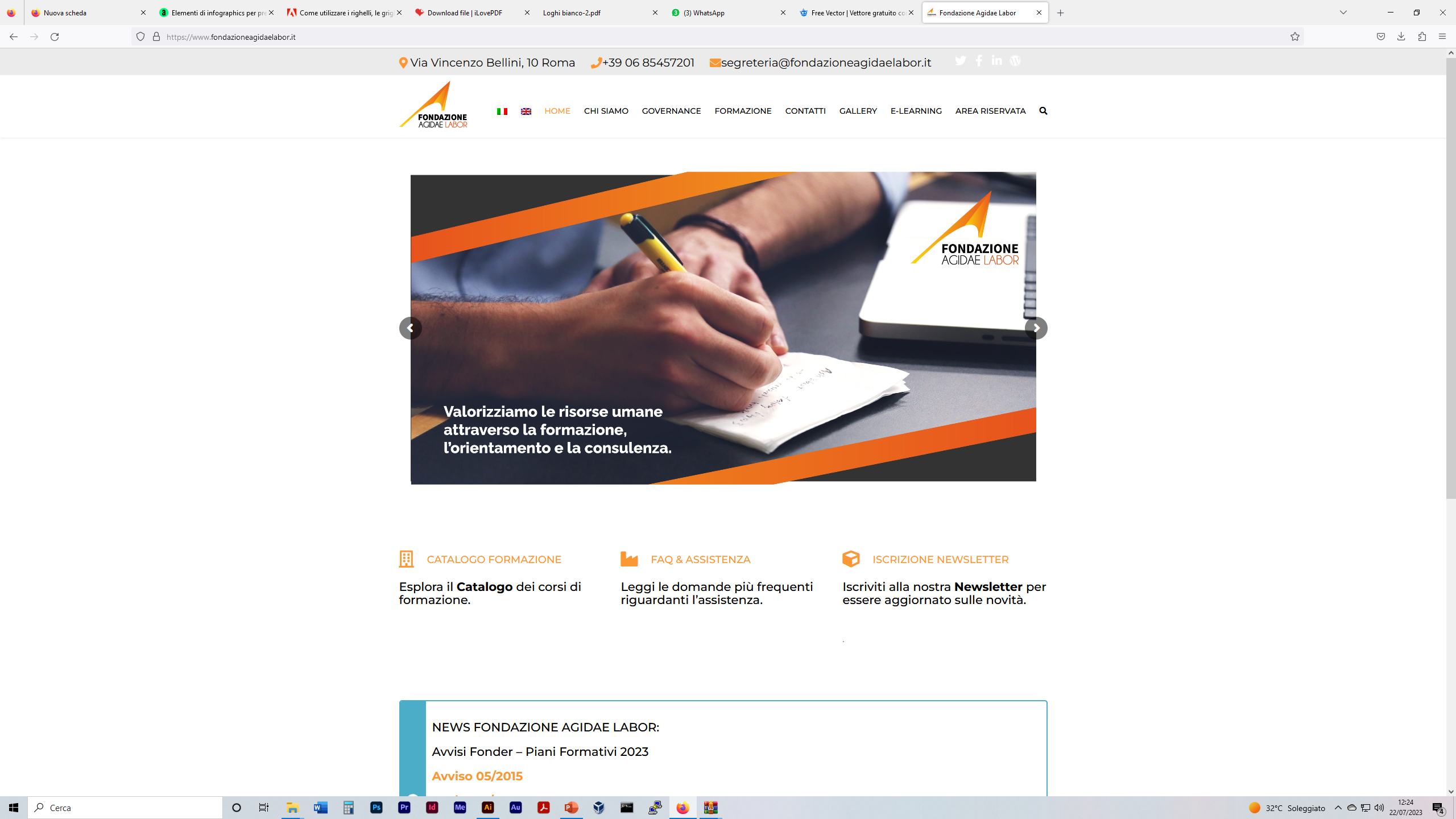 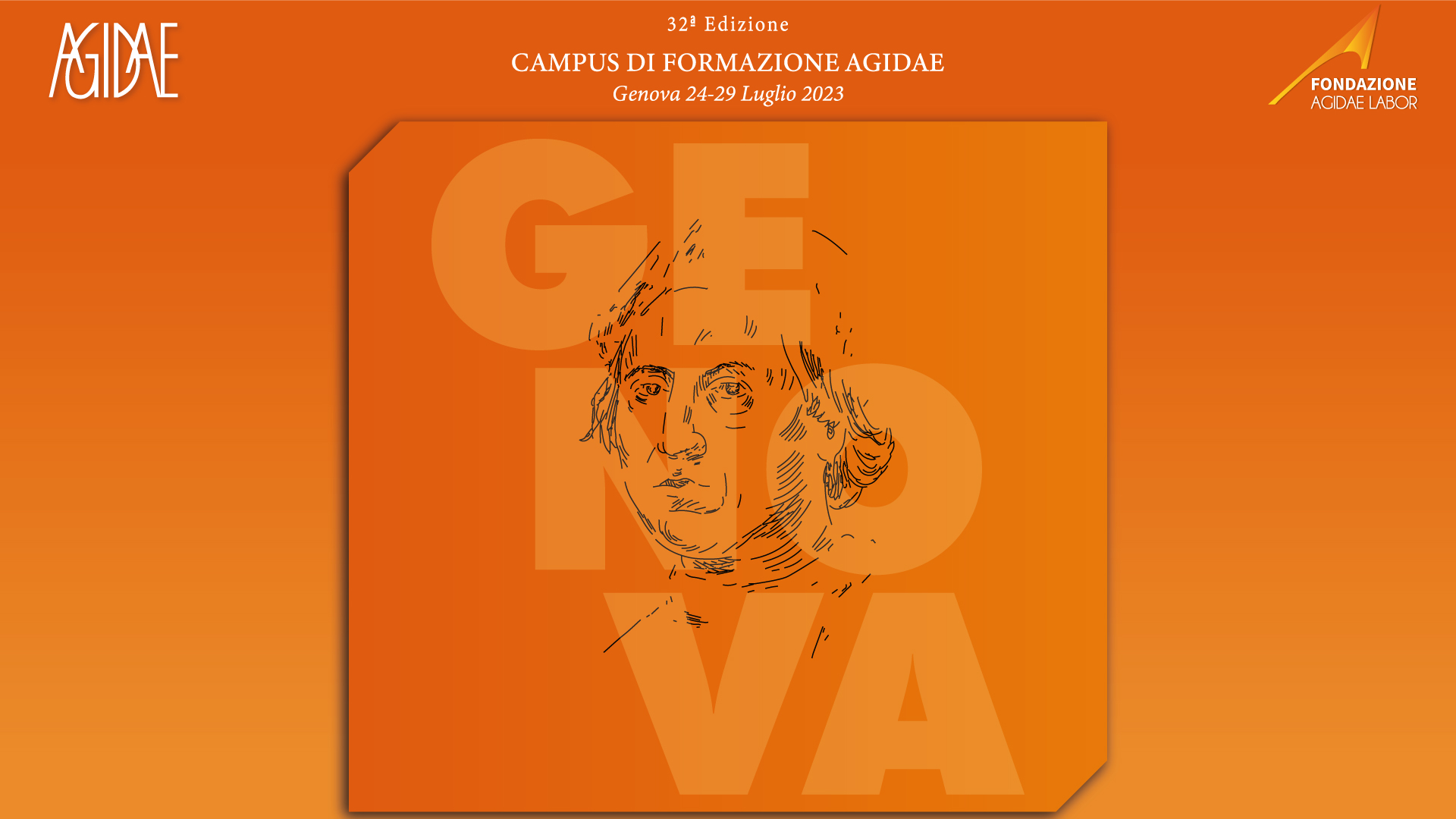